Ukázka portálu IS KP14+Informační systém konečného příjemce1. Jak vypadá a funguje IS KP14+2. Založení a vyplnění žádosti
Kde hledat informace
Příručky OPZ
Pokyny k vyplnění žádosti v IS KP14+: http://www.esfcr.cz/file/9143/
Pravidla pro žadatele a příjemce: http://www.esfcr.cz/folder/5080/
Příručka pro hodnotitele: http://www.esfcr.cz/folder/5101/
Obvyklé ceny, mzdy a platy: http://www.esfcr.cz/folder/5114/
Vzor právního aktu: http://www.esfcr.cz/folder/5083/
Šablony a vzory pro vizuální identitu: http://www.esfcr.cz/folder/5098/
a další dokumenty OPZ:  http://www.esfcr.cz/folder/5079/display

Instruktážní videa
http://www.strukturalni-fondy.cz/cs/Jak-na-projekt/Elektronicka-zadost/Edukacni-videa
Prezentace a informace ze semináře pro žadatele, pro příjemce
2
přihlášení a podpora uživatelů
Přihlášení (včetně registrace)
https://mseu.mssf.cz

Technická podpora IS KP14+ v rámci OPZ
iskp@mpsv.cz
Provozní doba: v pracovních dnech od 8:00 do 16:00. Reakci na Váš požadavek garantuje do 4 hodin v rámci provozní doby technické podpory od obdržení požadavku. Dotazy zaslané mimo provozní dobu budou řešeny nejpozději následující pracovní den.
Ve středu 23.12. a ve čtvrtek 31.12.2015 bude upravena provozní doba od 8:00 do 12:00. 
Ukončení příjmu žádostí do výzvy č. 41  je v neděli 31. 1. 2016
3
Titulní obrazovka Is kp14+
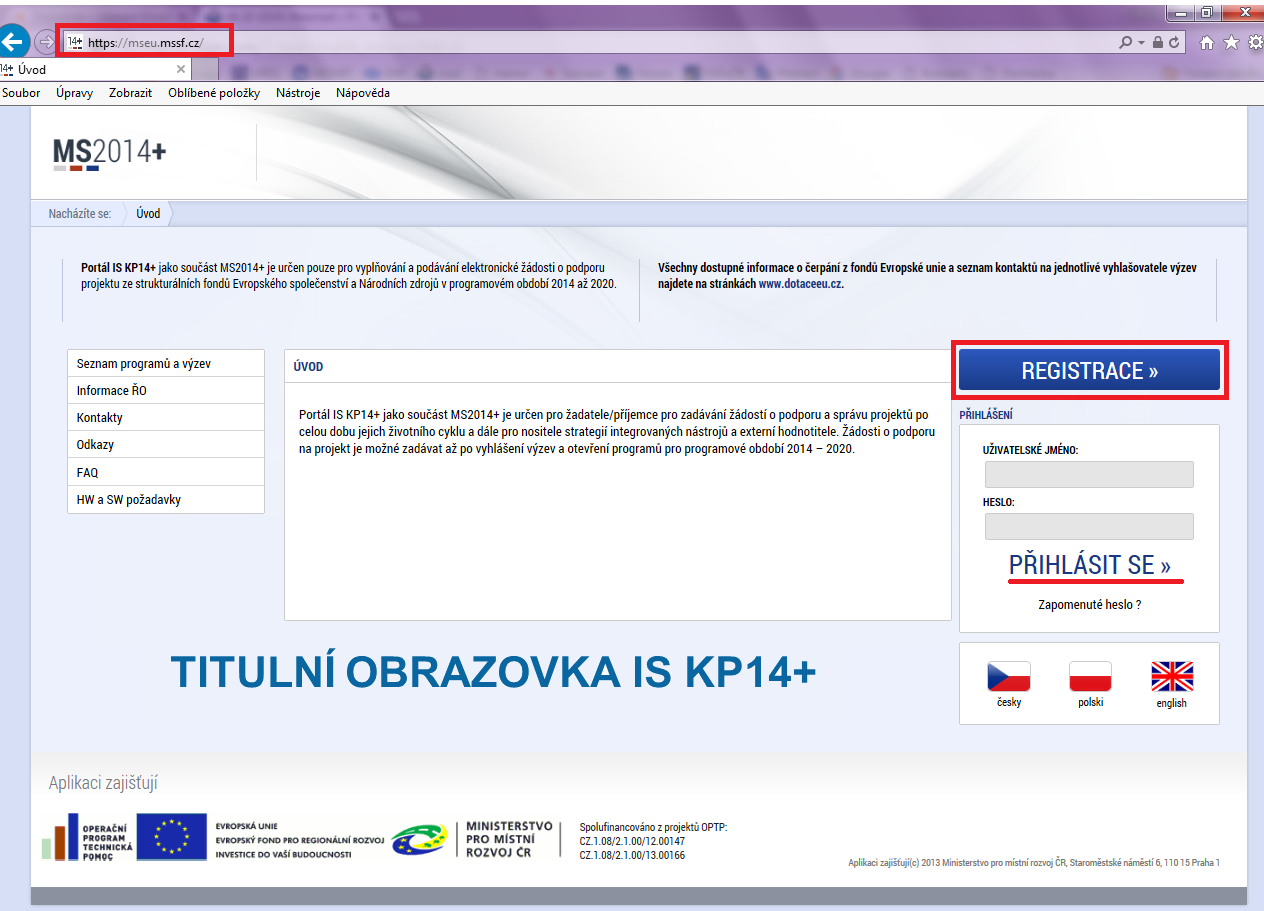 https://mseu.mssf.cz
4
Registrace do IS KP14+
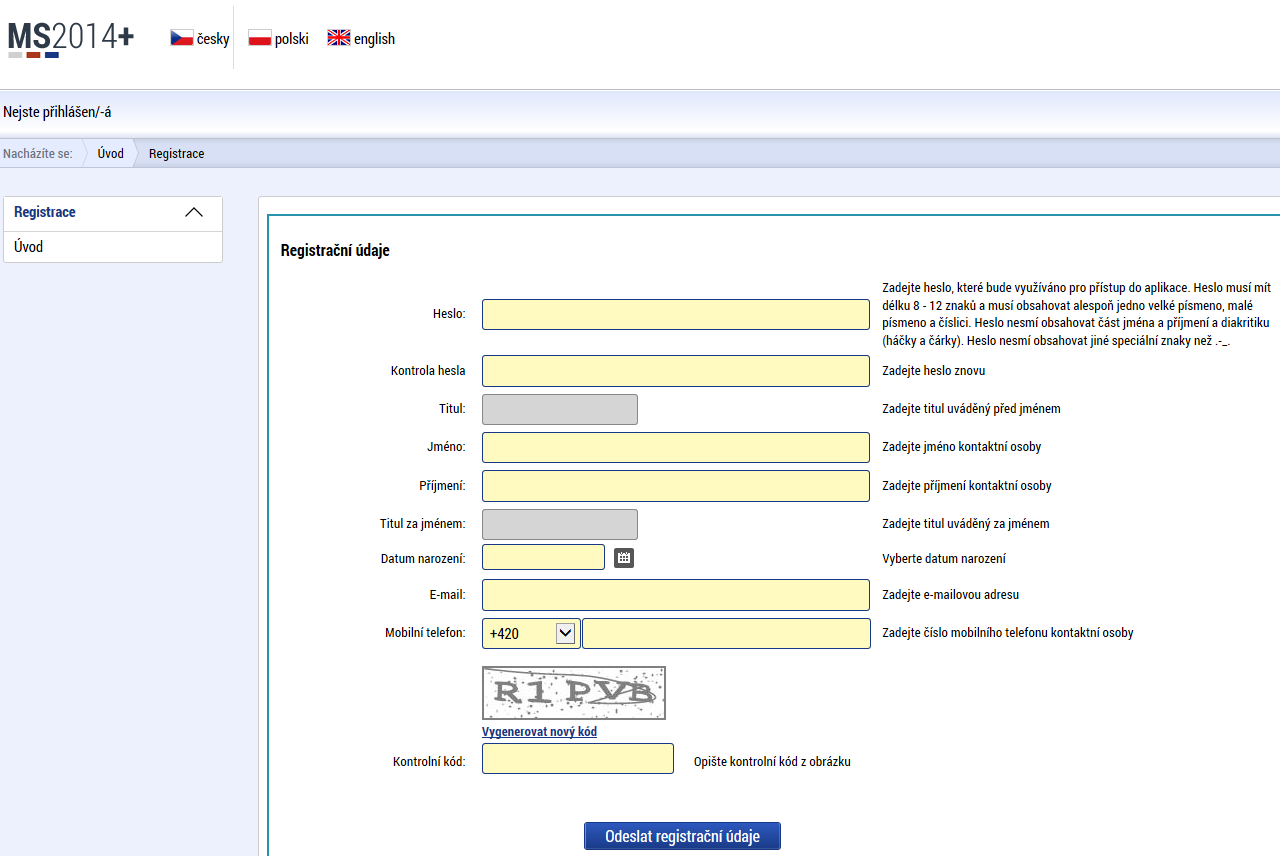 Po odeslání údajů nutno:
Potvrdit po obdržení SMS identifikační kód;
Potvrdit URL odkaz po obdržení potvrzovacího emailu do 24 hodin;
Přihlásit se pod obdrženým uživatelským jménem a zadaným heslem.
Možno založit více účtů na jednoho uživatele.
5
Úvodní obrazovka – nástěnka
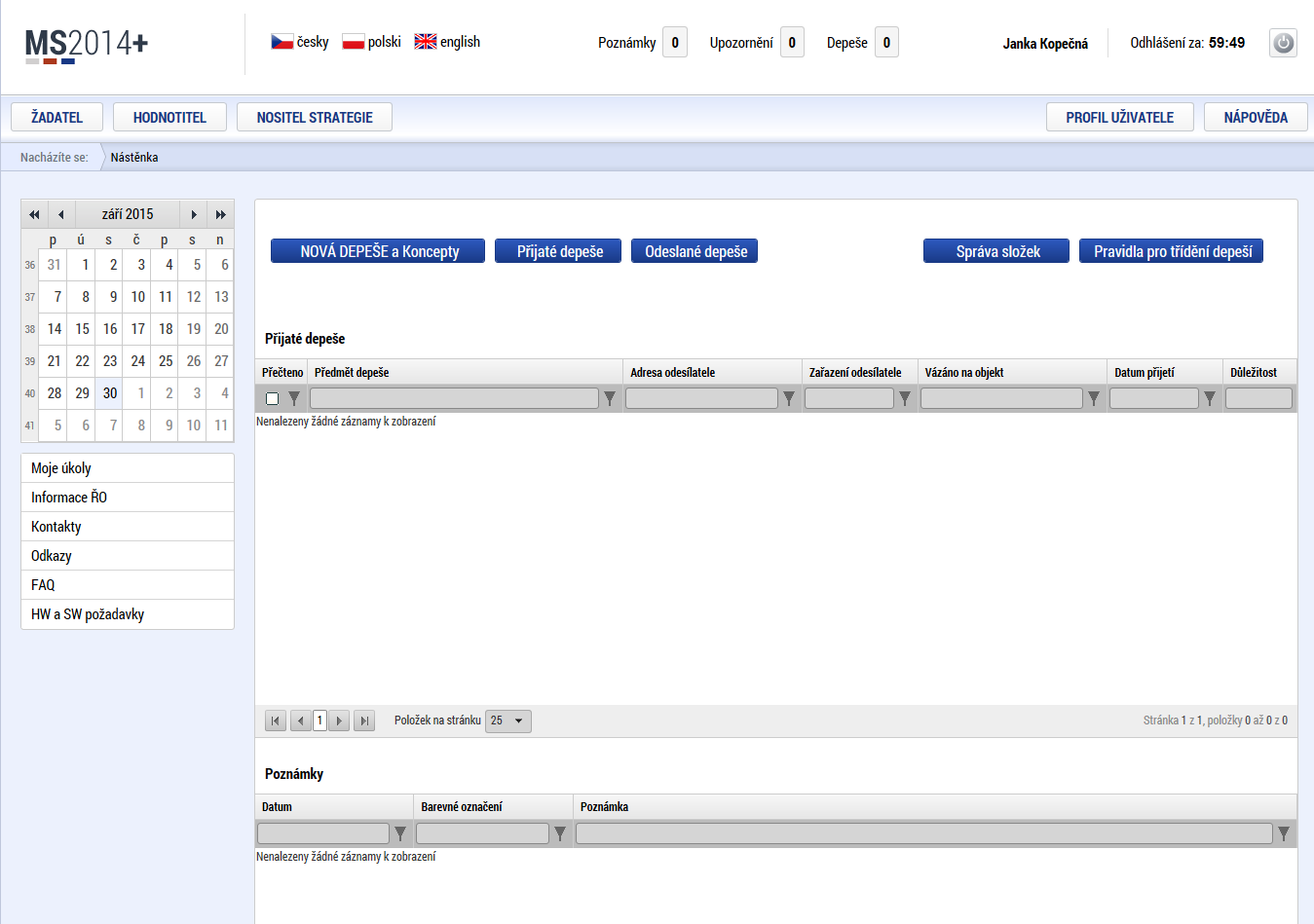 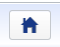 Symbol Domečku vždy vrací uživatele na Nástěnku.
6
Nápověda
Kontextová
Zobrazuje se,  pokud uživatel najede myší na vyplňované pole, případně vyskočí po kliknutí myší.
Zabudovaná
V pravém horním rohu obrazovky
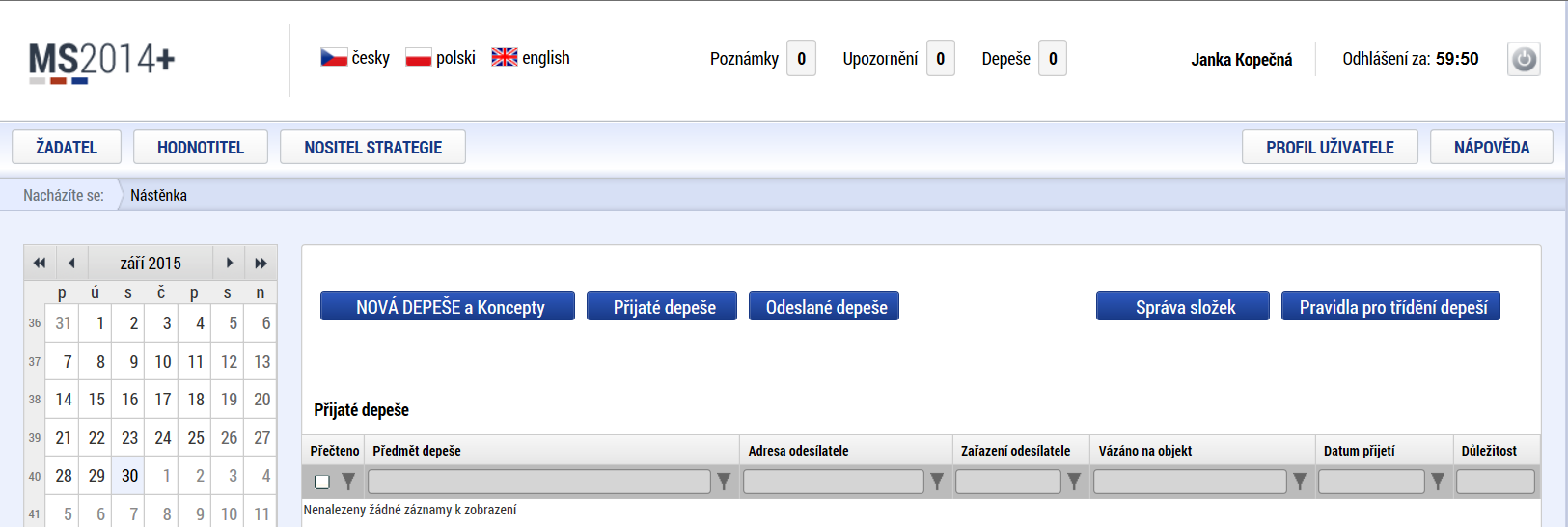 7
Nastavení notifikací
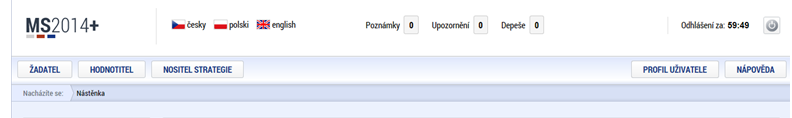 Tlačítko Profilu uživatele  Kontaktní údaje
Možnosti: SMS, E-mail, nebo SMS a e-mail
Možnost nastavit noční klid 22:00 – 8:00
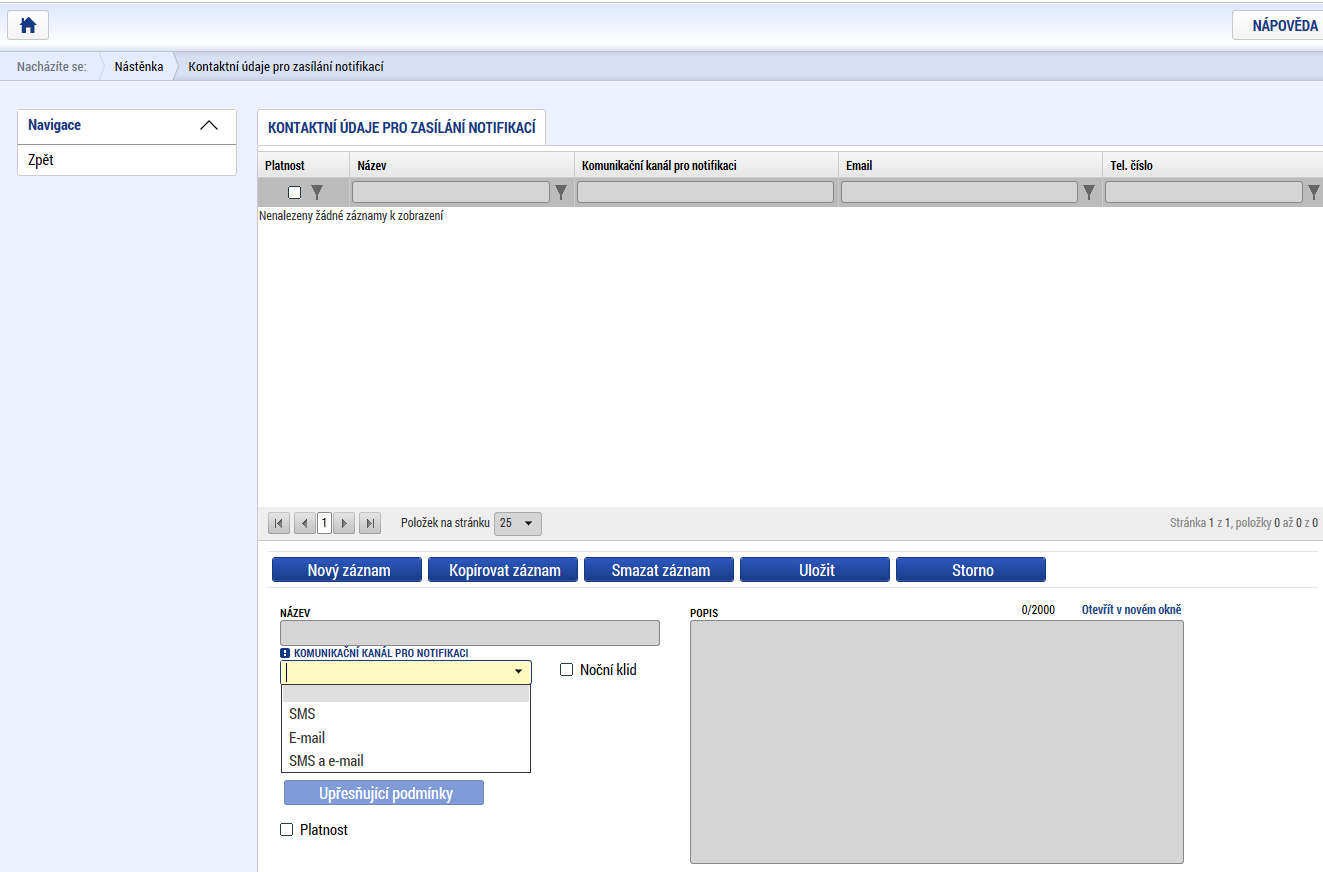 8
Depeše
Nástroj „Depeše“ funguje jako vnitřní komunikace v rámci celého systému MS2014+
Depeše (zprávy) tak mohou být předávány jednak mezi jednotlivými uživateli IS KP14+, tak i mezi žadateli a příslušnými kontaktními pracovníky na straně Řídícího orgánu.
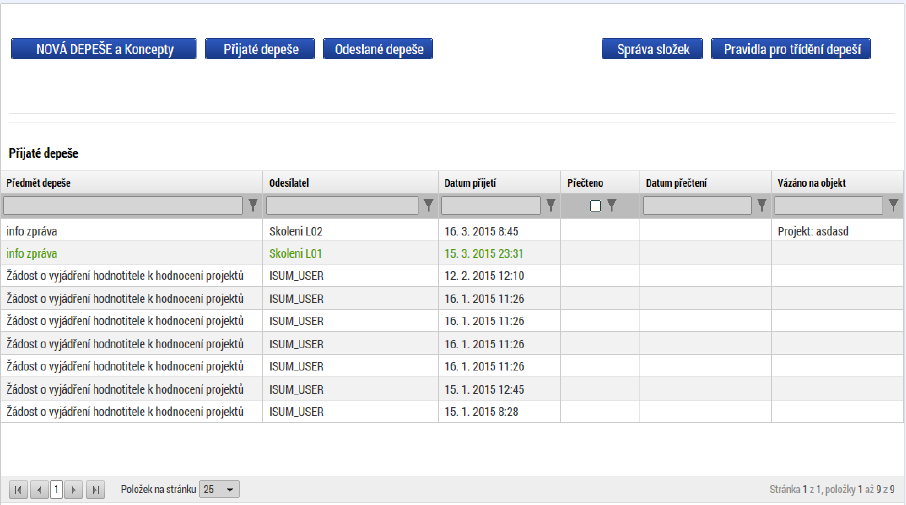 Do jednotlivých složek v rámci administrace depeší uživatel vstupuje stiskem tlačítek:
Přijaté depeše nebo  Odeslané depeše, případně Nová depeše a koncepty.
9
Depeše – vytvoření nové depeše
Nová depeše  Nový záznam  Vyplnit text  Uložit
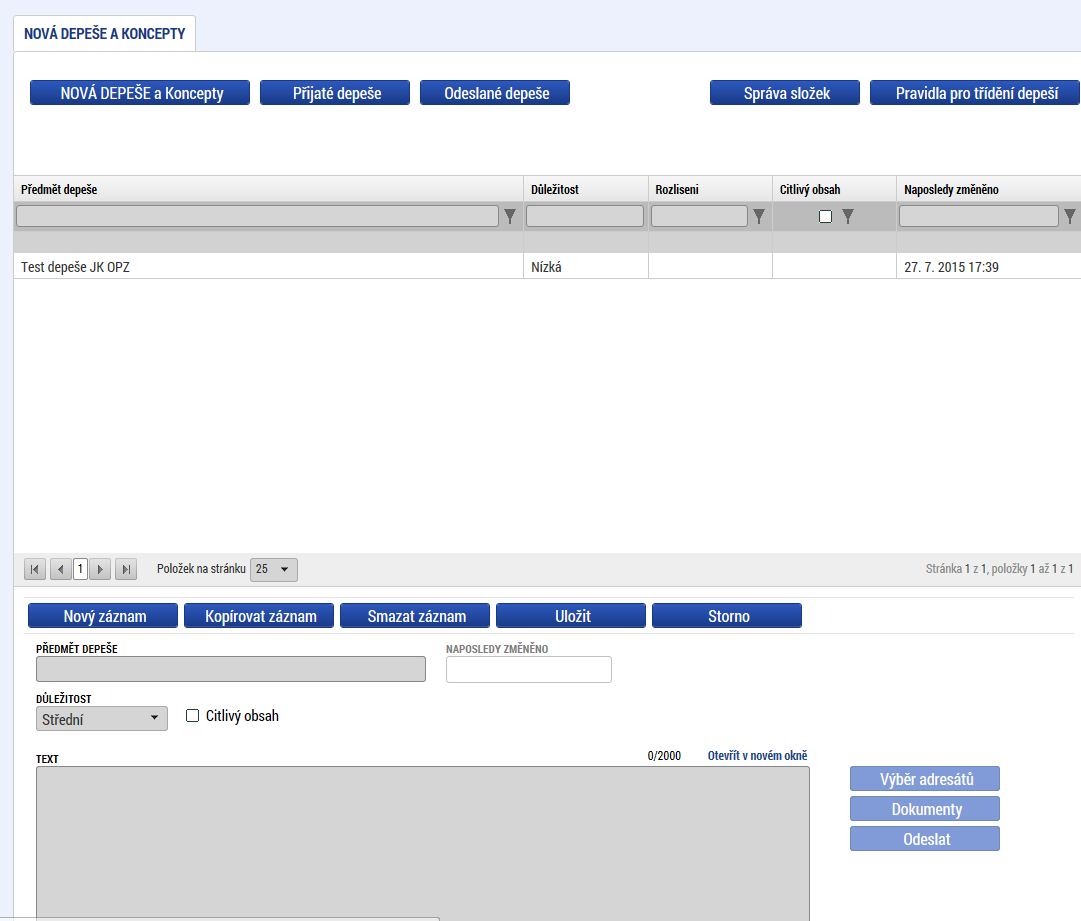 10
Depeše - výběr adresátů
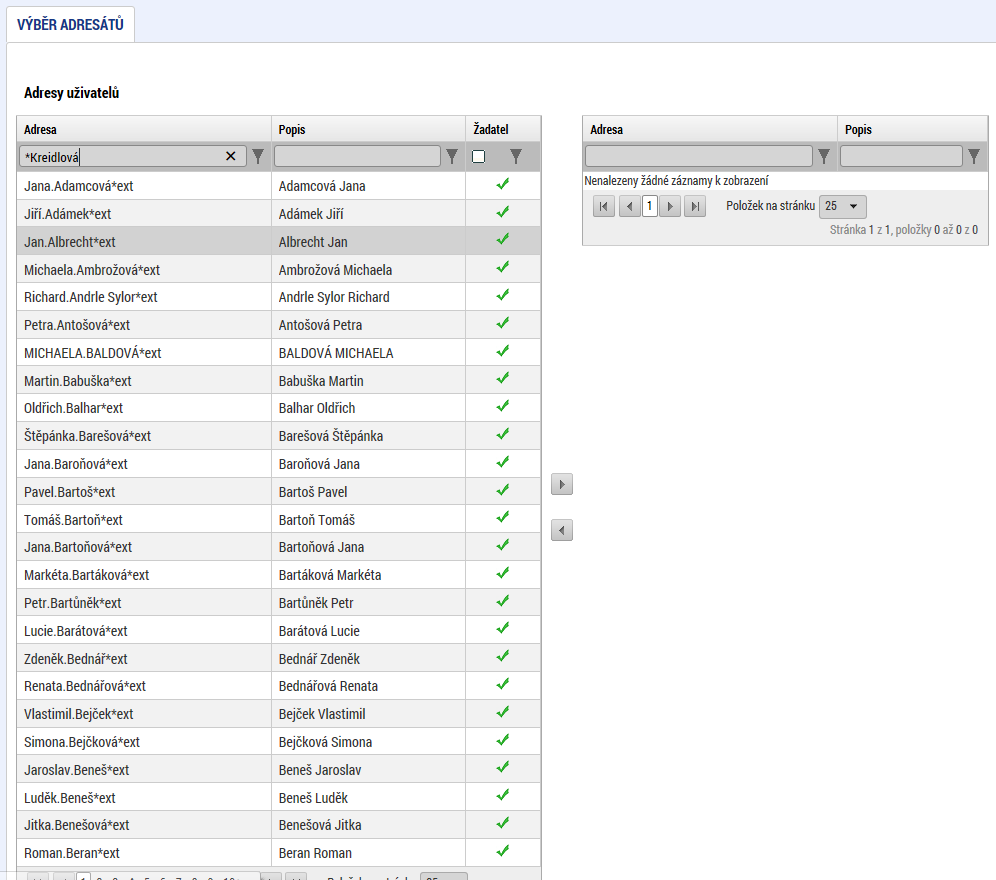 Vyhledávání pomocí filtrů v horním šedivém řádku (zástupný znak *)
Označení konkrétní osoby
Výběr pomocí šipek


Uložit a zpět
Odeslat
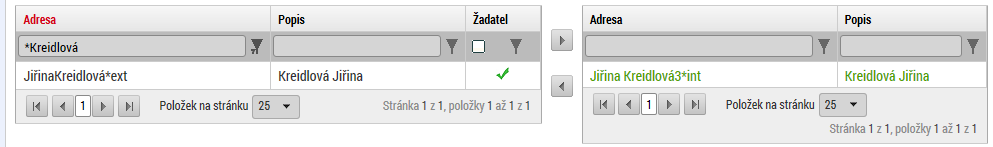 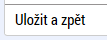 11
vyplnění žádosti v praxi
12
Základní menu
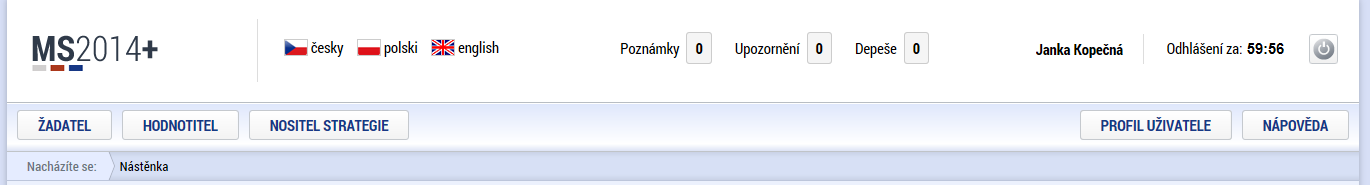 Žadatel
Hodnotitel
Nositel strategií
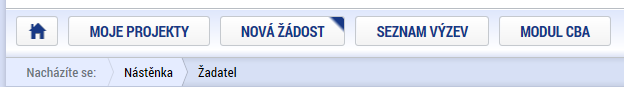 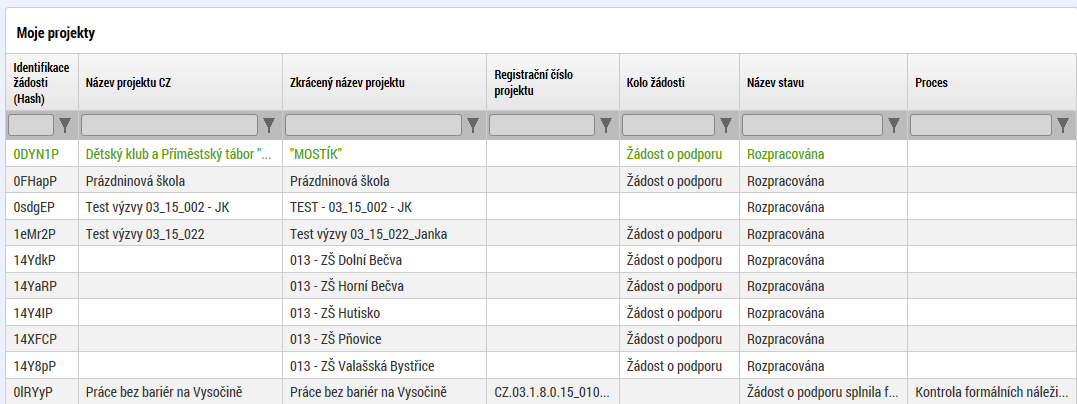 13
Vytvoření nové žádosti
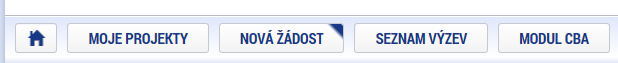 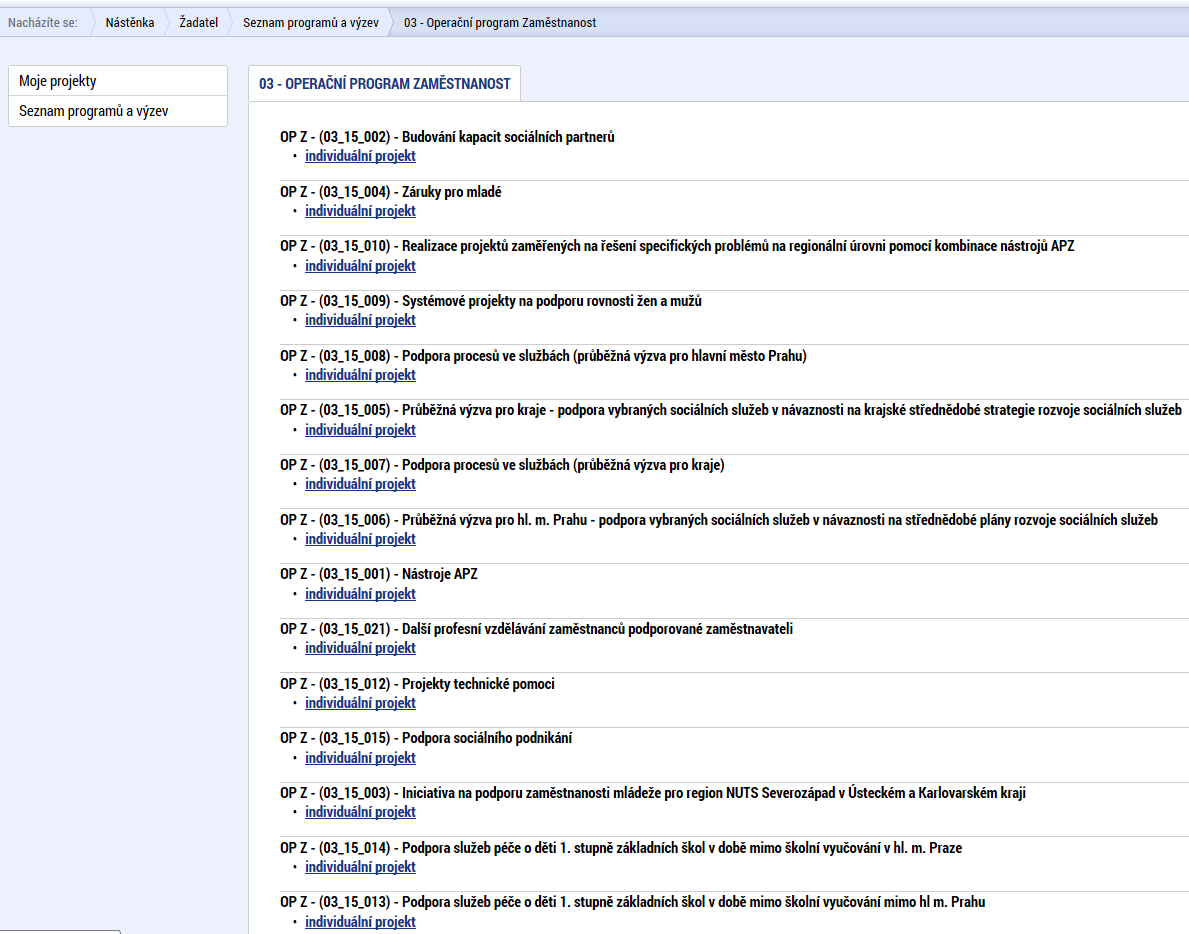 Nová žádost
Seznam programů a výzev (uživatel vybere správný OP)
Otevřené výzvy (uživatel vybere správnou výzvu a klikne na individuální projekt)
14
Pravidla pro vyplňování žádosti
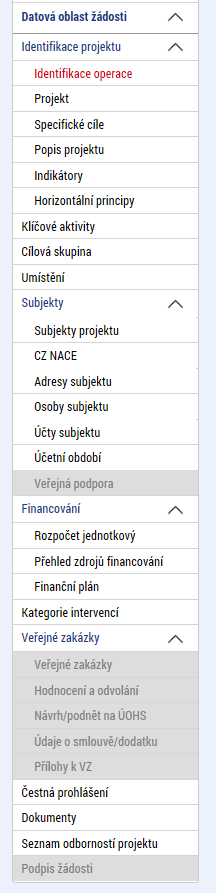 Uživatel vyplňuje záložky postupně podle navigačního menu v levé části obrazovky
Jednou vepsaná data se propisují do dalších záložek, či umožní zaktivnění některých neaktivních záložek
UKLÁDEJTE: Každou vyplněnou záložku, či textové pole před jeho opuštěním nezapomeňte uložit.
Pravidla:
 Šedivě podbarvená pole = volitelná
Žlutě podbarvená pole = povinná
Bíle podbarvená pole = vyplňuje systém
15
Datová oblast žádosti
Seznam jednotlivých záložek žádosti
Pomocí šipek možno seznam rozbalovat či zabalovat
Šedivé záložky nejsou přístupné
Zpřístupní se podle dat vyplněných během žádosti
nebo
Nejsou podle již zadaných dat vyhodnocena jako povinná 
Možnosti vyplnění jednotlivých polí na záložkách
Text, číslo, datum
Výběr s rozbalovacího seznamu, kalendáře
Checkboxy
Výběr ze seznamu a přesunutí 
Nový záznam
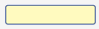 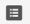 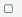 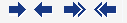 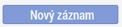 16
Příklady vyplňovaných záložek – IDENTIFIKACE OPERACE
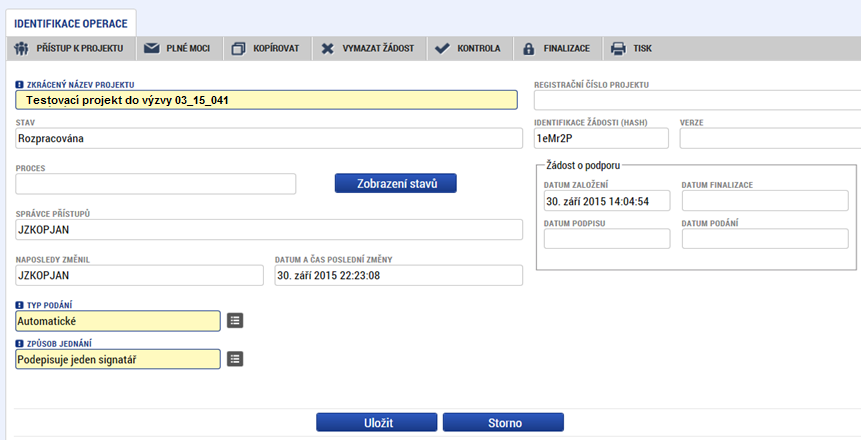 Důležitý údaj k identifikaci žádosti – HASH KÓD
Doporučujeme žadatelům ponechat nastavený Typ podání - AUTOMATICKÉ
Vyplňujeme žlutá povinná pole
Výběr z rozbalovacího seznamu
Po vyplnění ULOŽIT
17
projekt
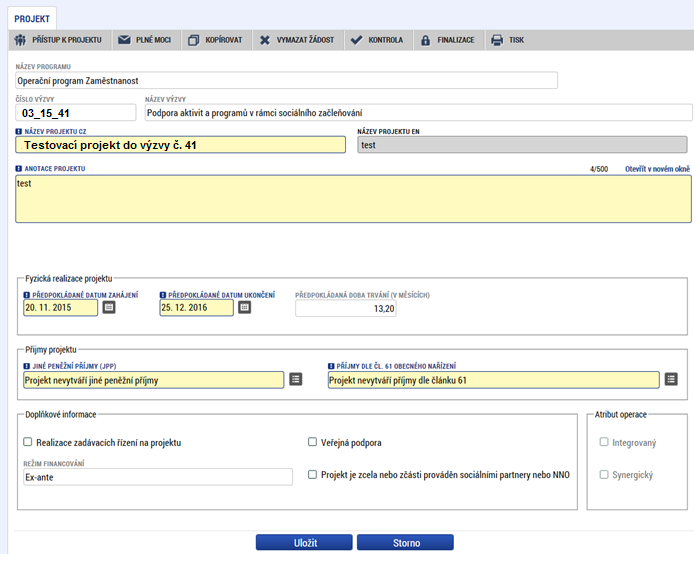 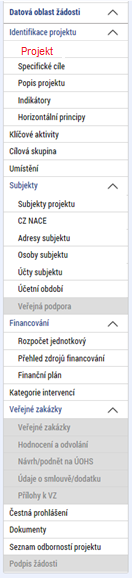 Důležitý údaj k ověření správnosti výběru výzvy!!!
18
Indikátory
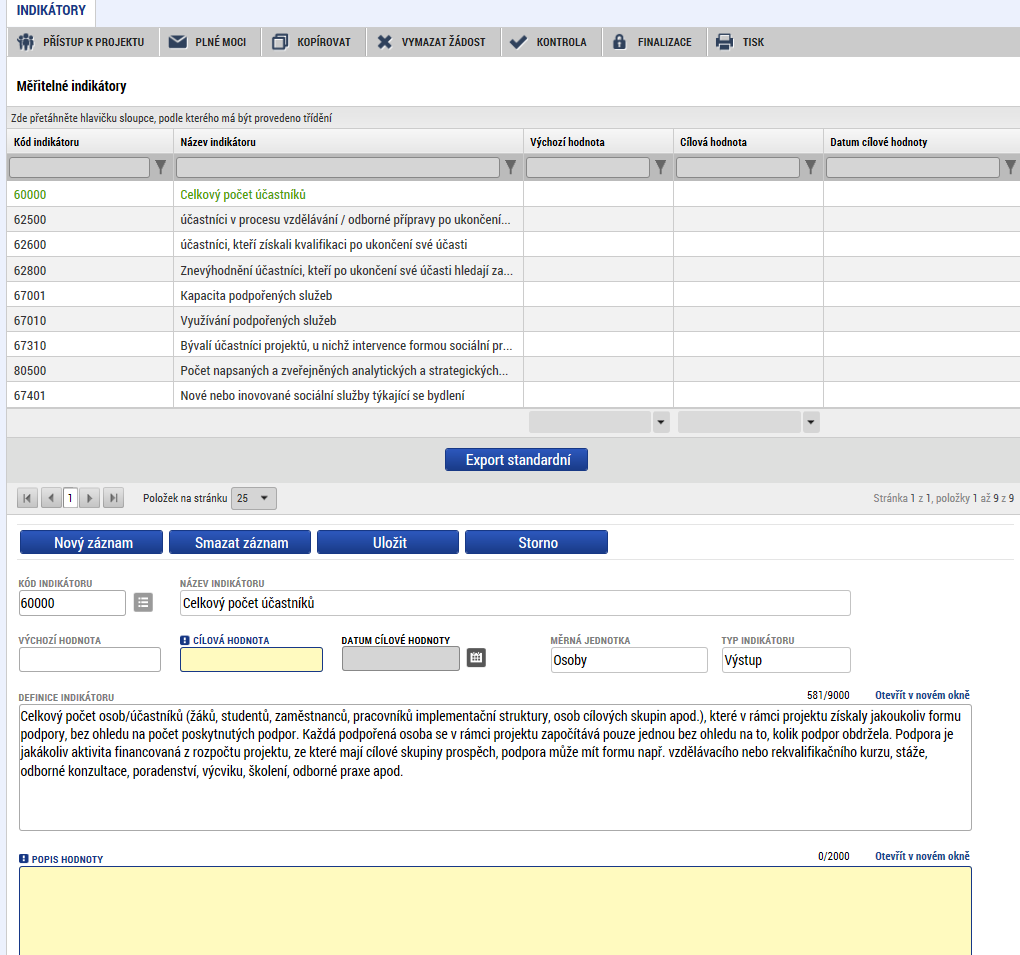 Indikátory aktuální pro danou výzvu se nabízí ze seznamu
Povinná pole:
Cílová hodnota
Datum cílové hodnoty
Popis hodnoty 
Každý řádek (indikátor) je nutné po vyplnění uložit
19
Horizontální principy
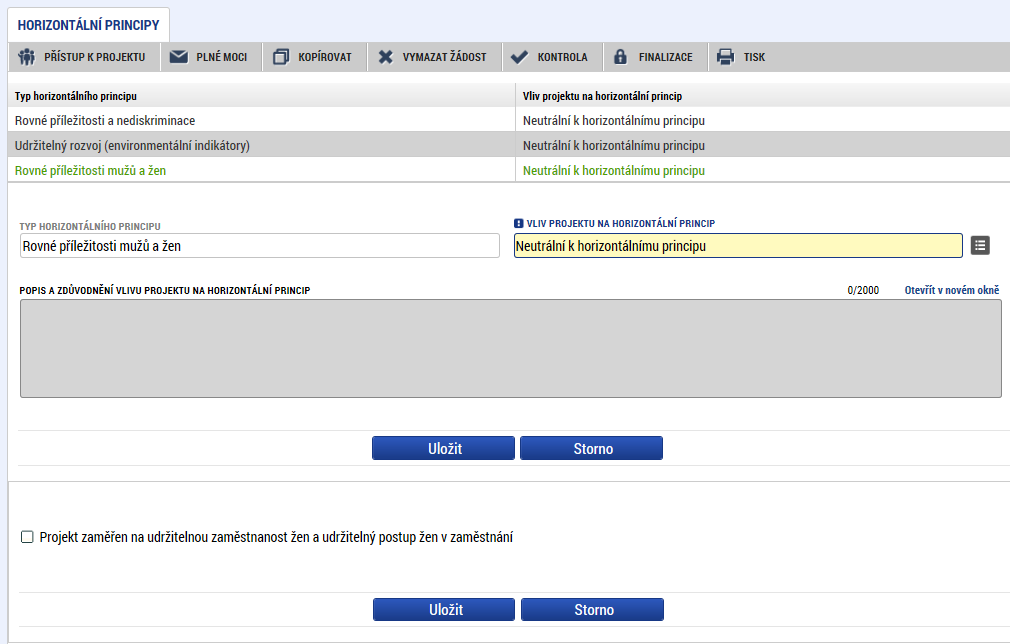 Nutno vyplnit všechny tři horizontální principy výběrem ze seznamu, případně doplnit popis a zdůvodnění
Nutno průběžně ukládat jednotlivé řádky
20
Subjekty projektu
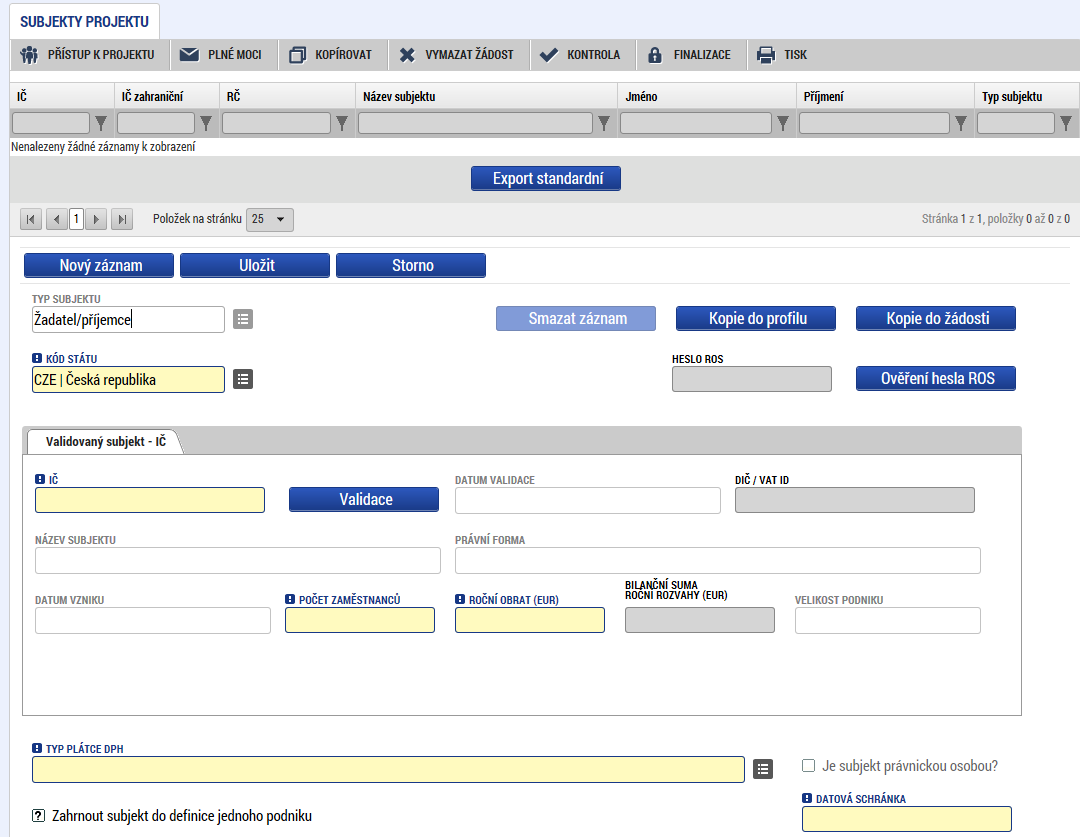 Vybrat Typ subjektu
Vyplnit IČ a Validovat 
po úspěšné validaci jsou data doplněna z ROSu 
pokud nelze validovat, kontaktujte technickou podporu iskp@mpsv.cz 

Vyplnit checkbox „Zahrnout subjekt do definice jednoho podniku“(rozuměno ve vztahu k veřejné podpoře a podpoře de minimis).
21
osoby subjektu
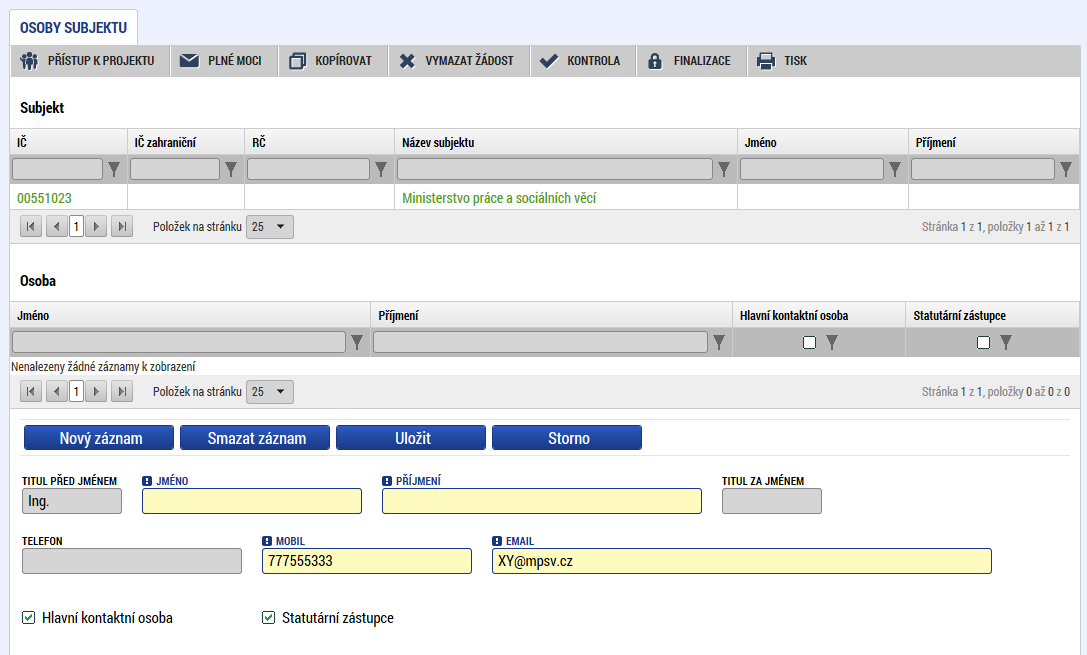 Nutno vložit hlavní kontaktní osobu a minimálně jednoho statutárního zástupce (rozlišit zaškrtnutím checkboxu)
Každá další osoba je vložena pomocí Nový záznam
22
Rozpočet jednotkový (I.)
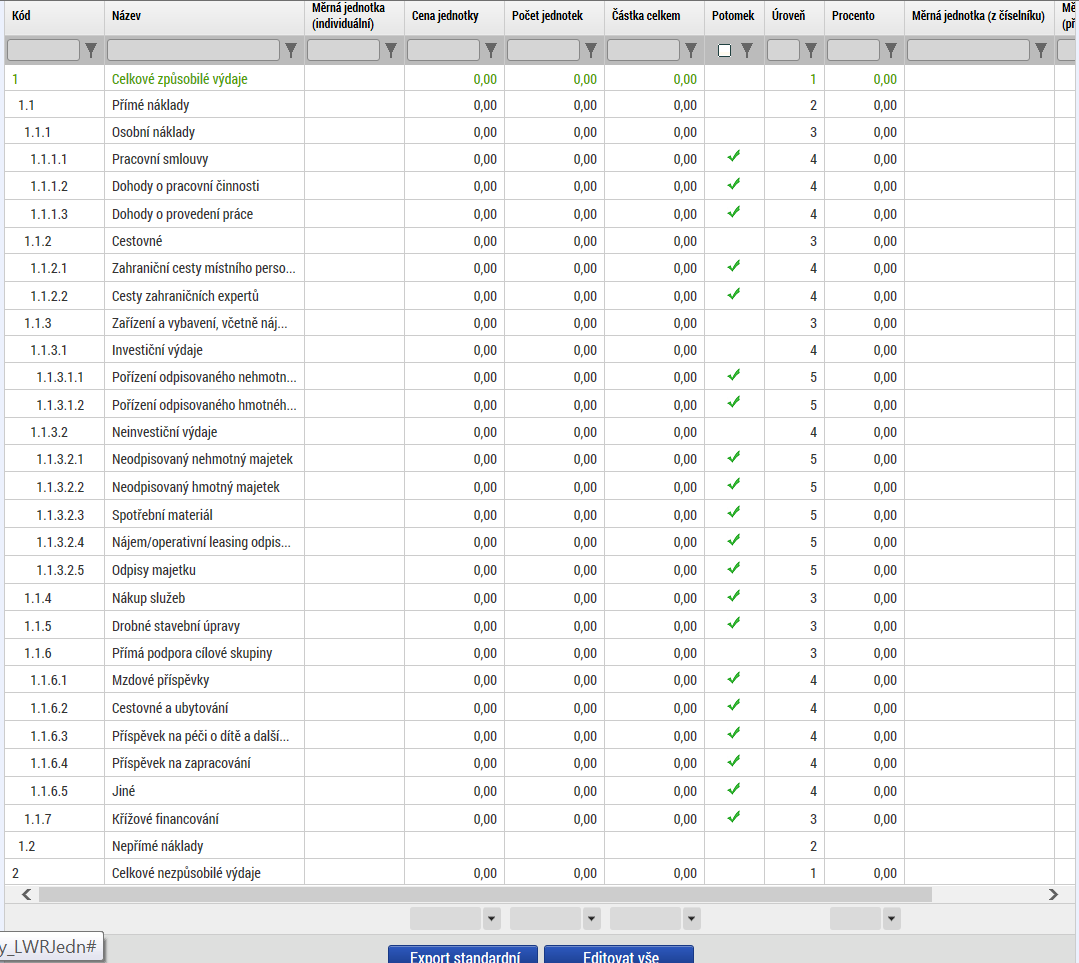 Přímá editace nákladů
Editovat vše (tlačítko pod rozpočtem) – umožňuje přímé vpisování nákladů do  rozpočtu. Po vyplnění celého rozpočtu stačí zmáčknout Uložit vše 
Možno exportovat do Excelu!!!
23
Rozpočet jednotkový (II.)
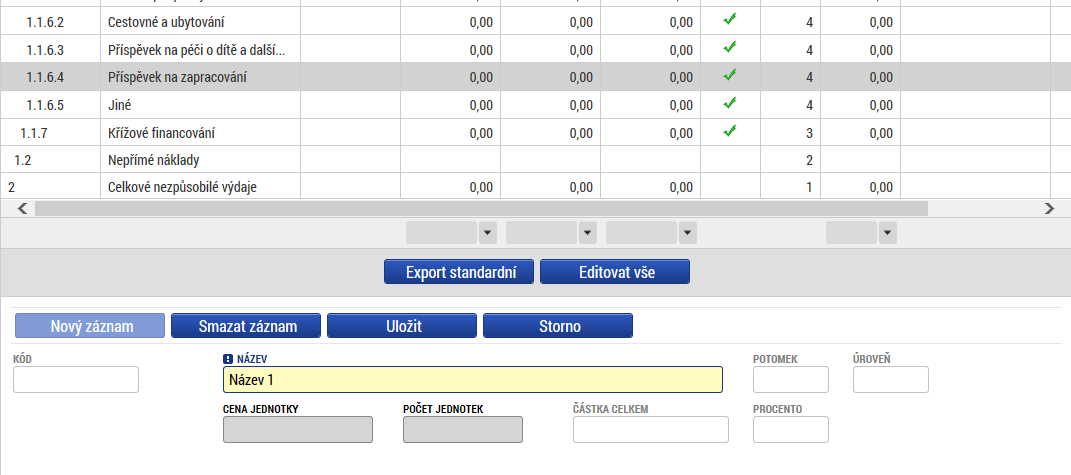 Editace po jednotlivých řádcích
Aktivní řádek možno editovat přímo pod rozpočtem
U položek označených zelenou fajfkou, je možno vytvářet podpoložky – přes tlačítko Nový záznam
Každou vyplněnou/založenou položku je potřeba ULOŽIT!
24
Přehled zdrojů financování
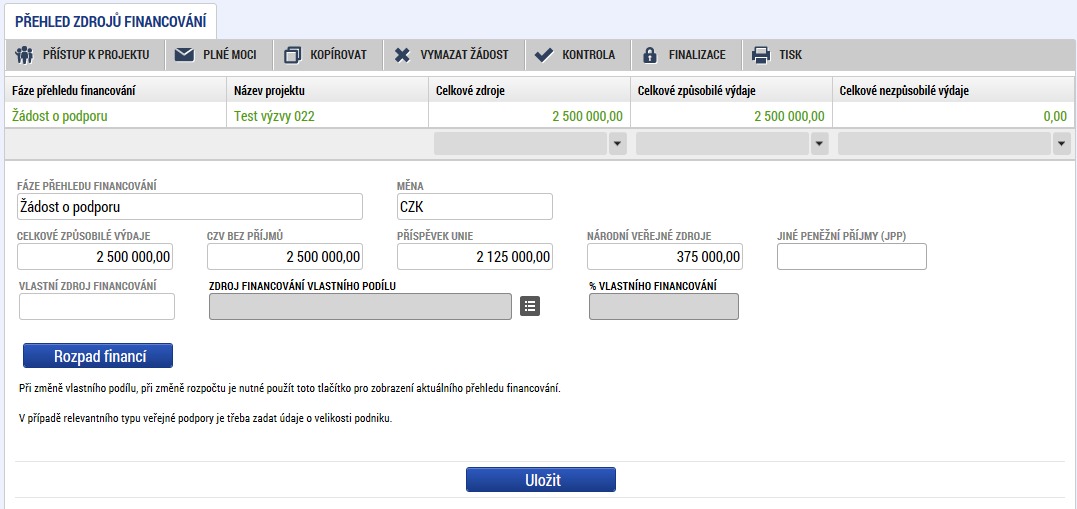 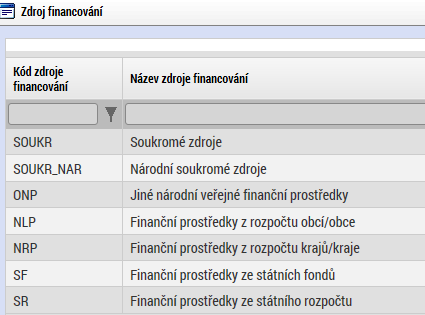 Rozpad zdrojů financování pomocí tlačítka Rozpad financí
Po každé změně rozpočtu nutno provést rozpad financí znovu
25
Finanční plán
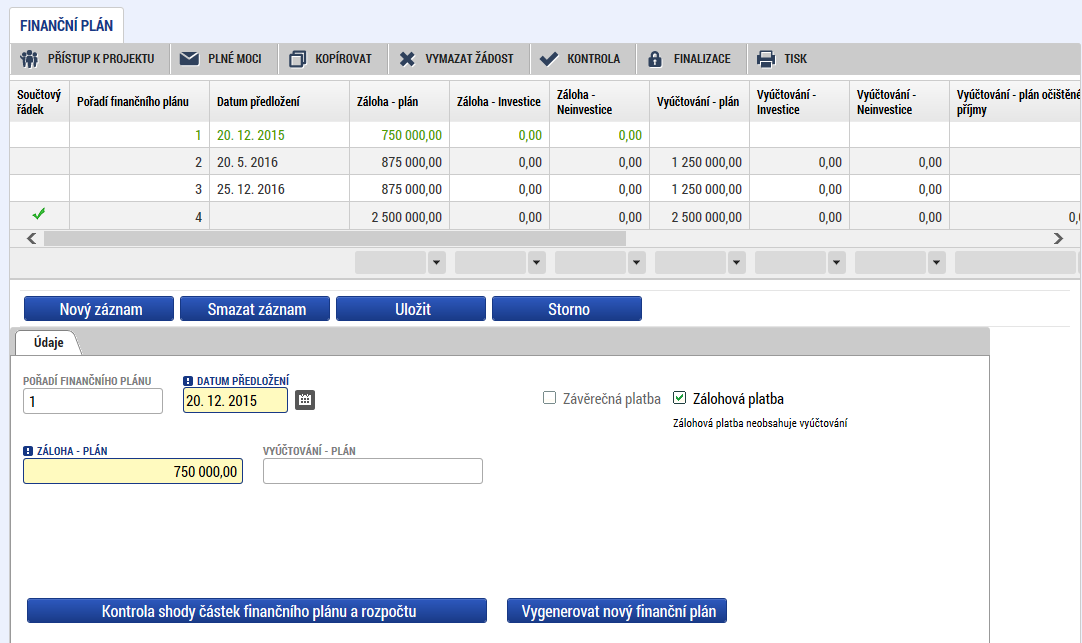 Možno vytvářet ručně pomocí vyplňování žlutých polí
Kontrola shody částek finančního plánu a rozpočtu
Možno vygenerovat finanční plán… podle nastavení výzvy
26
čestné prohlášení
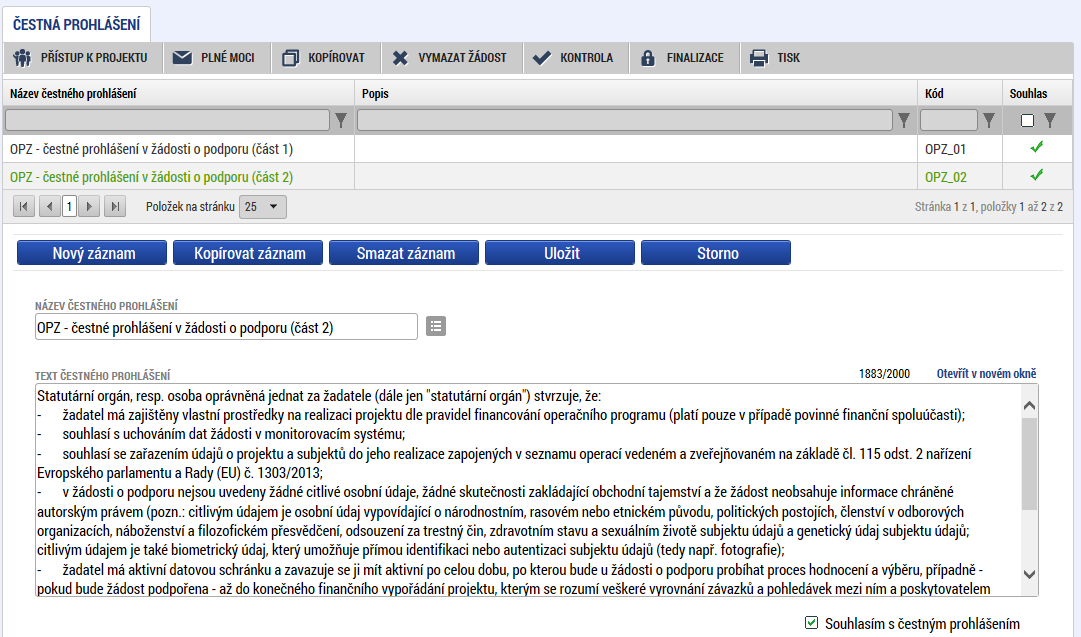 Čestné prohlášení se skládá ze dvou částí =>
zaškrtnout checkbox u všech požadovaných čestných prohlášení a každý řádek uložit
27
dokumenty
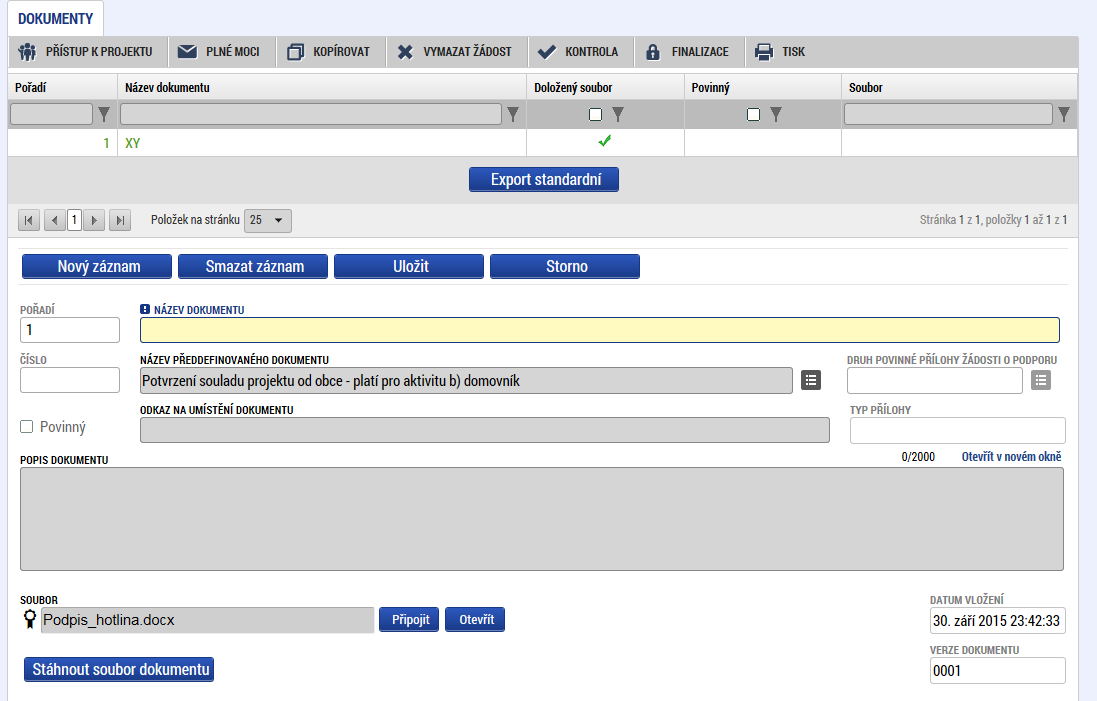 Požadované dokumenty jsou uvedeny v textu výzvy
Předdefinovaný vzor/formulář přílohy stáhnete přes tlačítko Stáhnout soubor dokumentu
Tlačítkem Připojit fyzický soubor připojíte
28
Přístup k projektu (I.)
Ten, kdo žádost založil, se automaticky stává správcem přístupů
Možno zpřístupnit žádost dalším uživatelům, včetně pracovníků technické podpory iskp@mpsv.cz 
Nastavit práva uživatelů:
Signatář
Editor
Čtenář
Správce přístupů
Zástupce správce přístupů
29
Přístup k projektu (II.)
Přidělení přístupu novému uživateli pomocí tlačítka Nový záznam

Změna práv stávajících uživatelů – Změnit nastavení přístupů
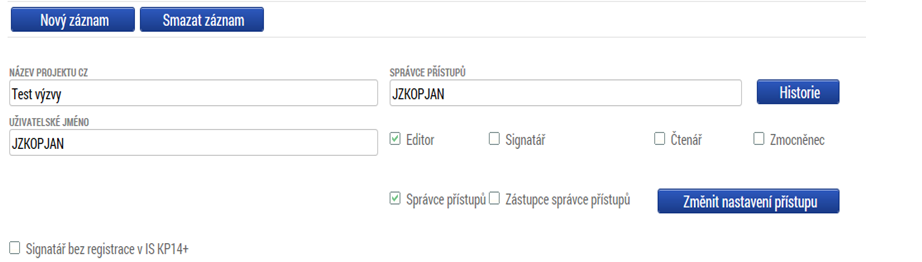 30
Kontrola
Provádíme zpravidla po vyplnění všech záložek (celé žádosti) 
Můžeme využít i průběžně jako nápovědu jak správně dané pole vyplnit
Všechny červené chybové hlášky nutno odstranit




Kontrola proběhla v pořádku = možnost finalizovat!
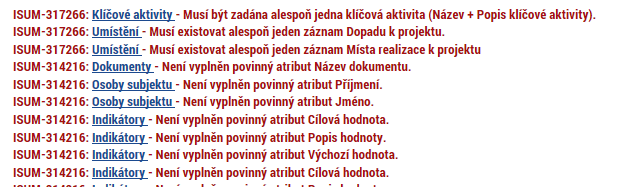 31
Finalizace
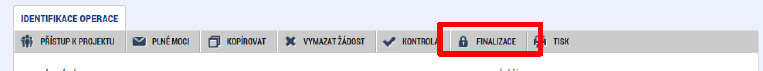 Nutno v nastavení přístupů (záložka Přístup k žádosti) uvést/zatrhnout Signatáře
Finalizaci lze před podpisem žádosti o podporu stornovat stiskem tlačítka Storno finalizace, které se objeví v horní liště poté, co byla provedena finalizace.
Storno finalizace může provést signatář žádosti. 
Poté opět nutno finalizovat.
32
podpis a podání žádosti
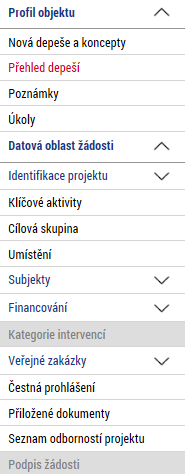 Podpis žádosti
Po úspěšné finalizaci se zaktivní poslední  záložka v levém menu
Podepisuje jeden či více signatářů
Podle toho, jak je uvedeno v žádosti o podporu
Nutný elektronický podpis
Podání žádosti
Určeno na první záložce při vyplňování žádosti
Automaticky x Ručně
Žádost podána současně s podpisem (= automaticky)
Žádost ručně podána (= ruční podání)
33
podpis žádosti (I.)
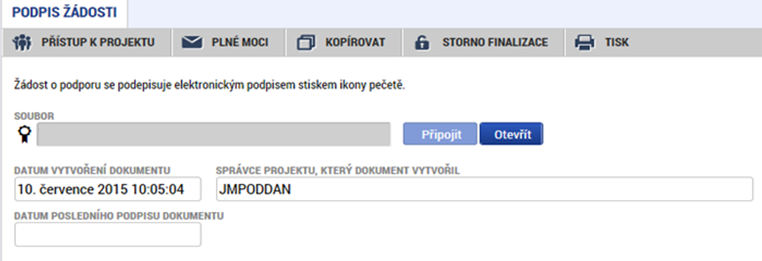 Na záložce Podpis žádosti klikněte na ikonu pečeti.
34
podpis žádosti (II.)
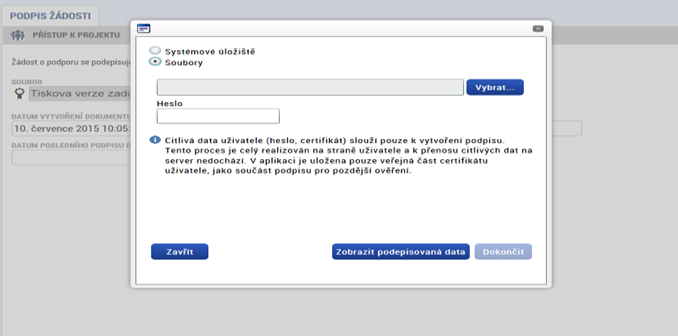 Zatrhnete checkbox Soubory
Přes tlačítko Vybrat… vložíte soubor s elektronickým podpisem (osobní kvalifikovaný certifikát) výběrem z adresářů vašeho počítače a vložíte Heslo 
Stisknete tlačítko Dokončit
35
Status žádosti
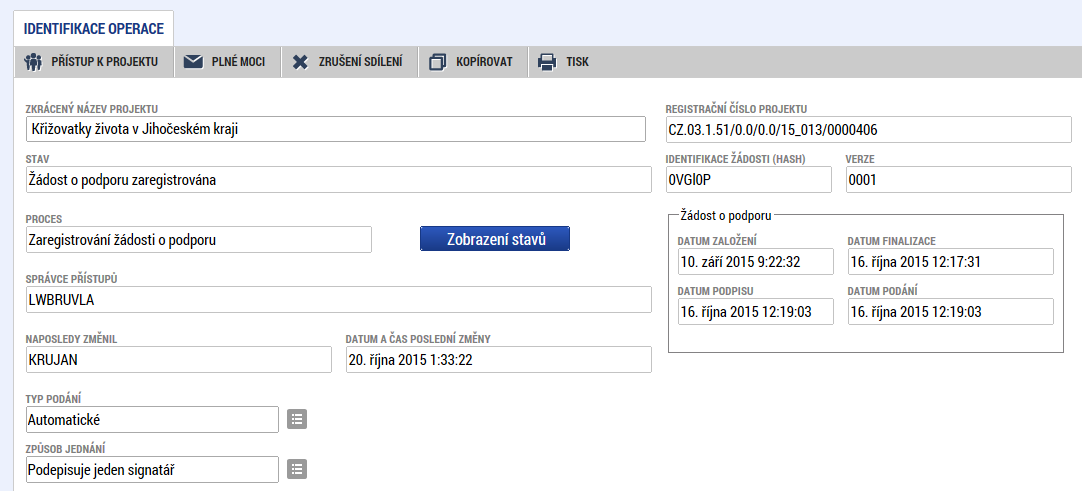 Datum a čas jednotlivých operací se žádostí
 od jejího založení až po podání
Možno sledovat stav podané žádosti během její administrace v systému CSSF
36
Děkujeme za pozornost
Technická podpora 
 iskp@mpsv.cz